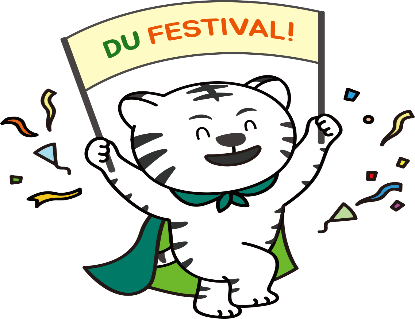 과제명 (나눔바른고딕, 28pt)
팀명  l  소속학과  l  팀원  l  지도교수 (나눔명조, 14pt)
◈ 작품요약 (나눔바른고딕, 16pt)
◈ 작품 설명
나눔바른고딕, 11pt
개념 및 설계
사용기술(작동원리)
내용: 나눔바른고딕, 10pt
작품구성
결과물(사진)
기대효과
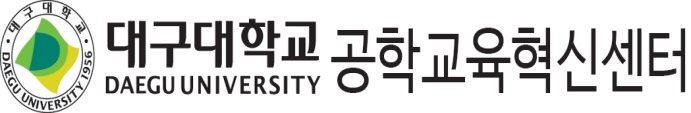 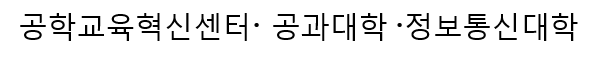